Μαθαίνω να σχεδιάζω μικρά έντομα, βήμα – βήμα.
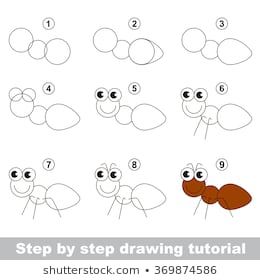 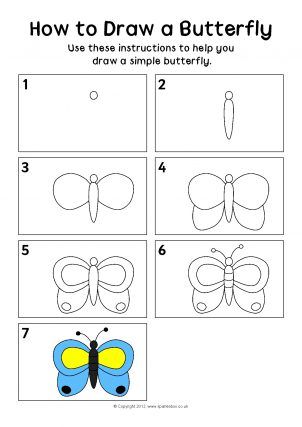 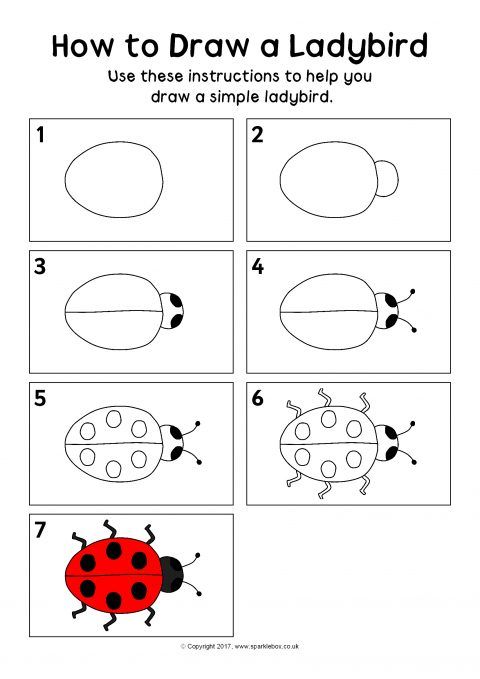 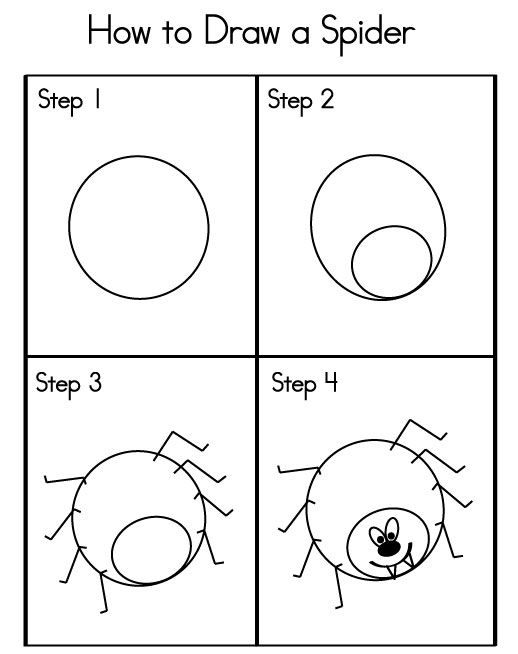 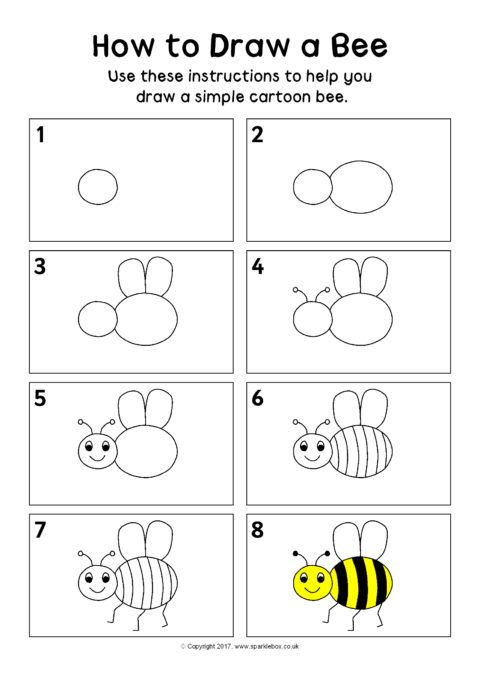